YEARLY SALES COMPARISON REPORT TEMPLATE
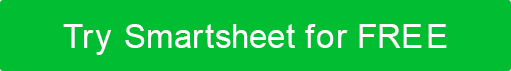 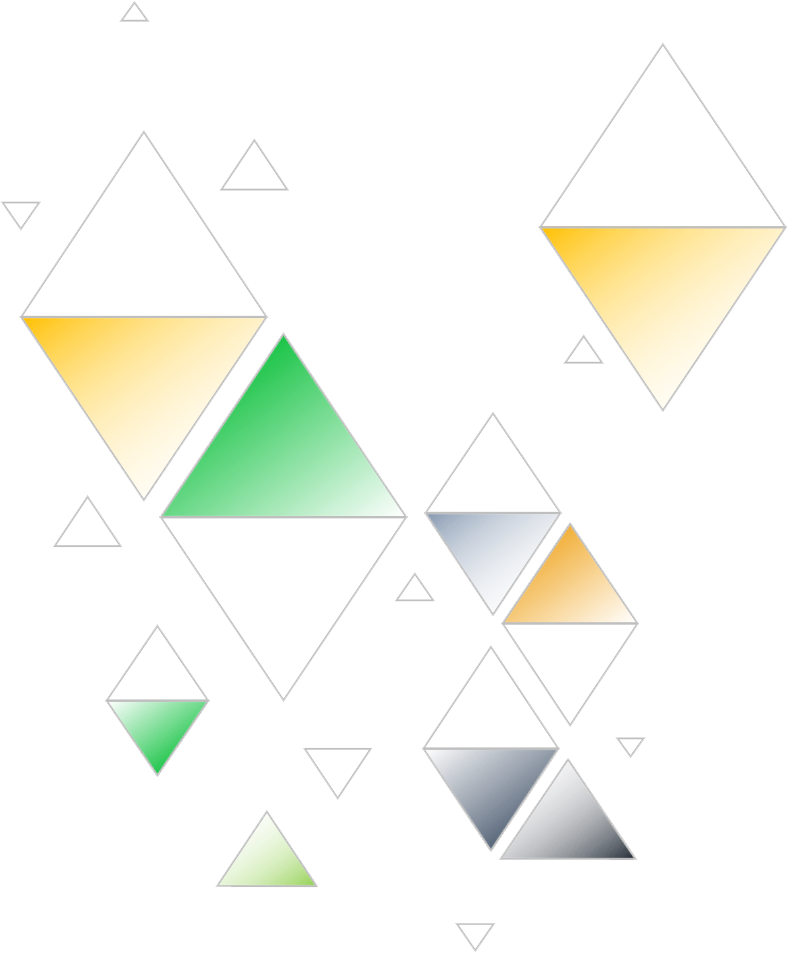 Use the Yearly Sales Comparison Report Template in Excel to enter data that will populate the charts and graphs.  Place screenshots of each element on the following slides to build out your Yearly Sales Comparison Report Presentation.
YEARLY SALES COMPARISON REPORT PRESENTATION
REPORTING PERIOD
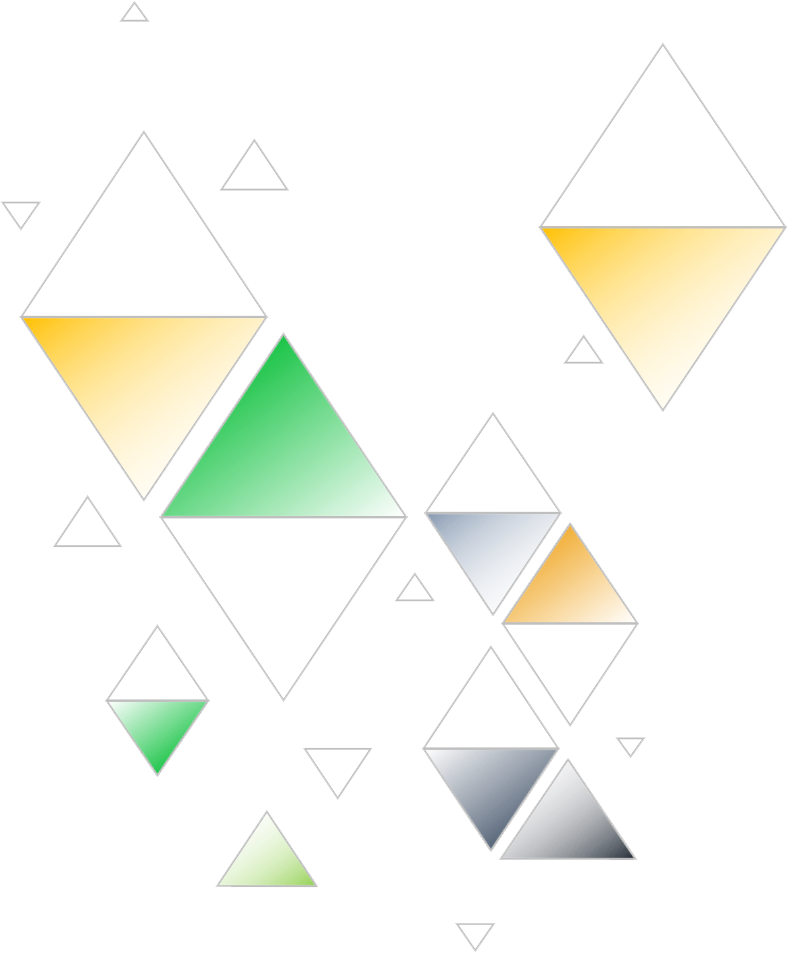 YEARLY SALES COMPARISON REPORT PRESENTATION
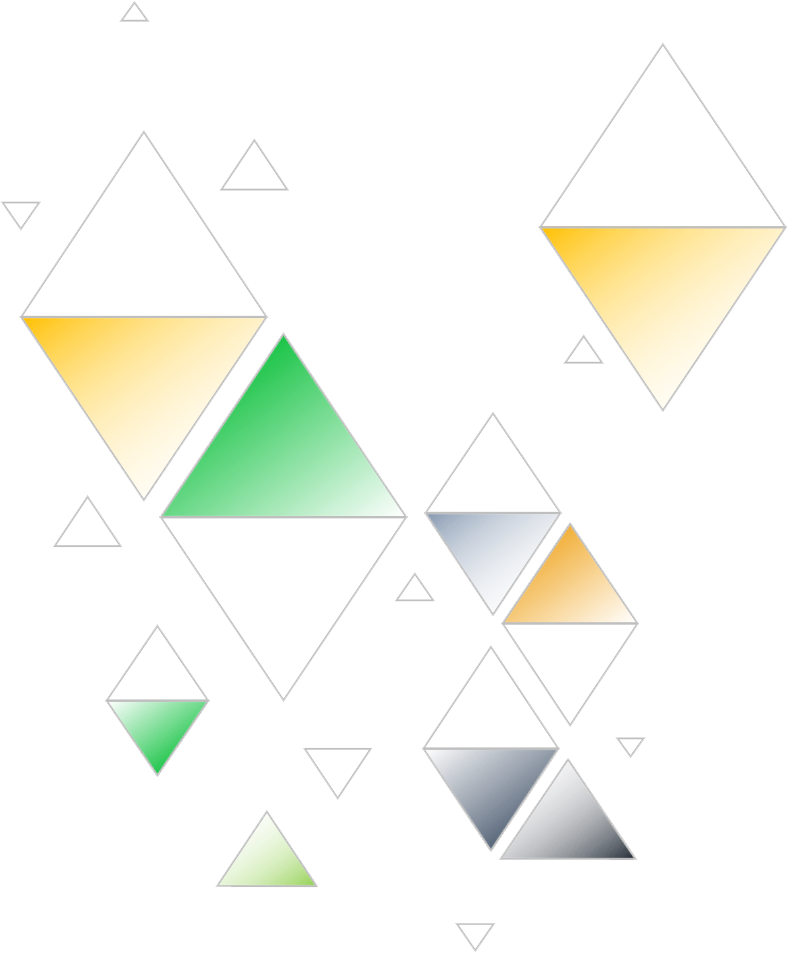 TABLE OF CONTENTS
1
2
Summary by Category
Product Category Sales per Year
YEARLY SALES COMPARISON REPORT PRESENTATION  |  TABLE OF CONTENTS
PROJECT REPORT
1. SUMMARY BY CATEGORY
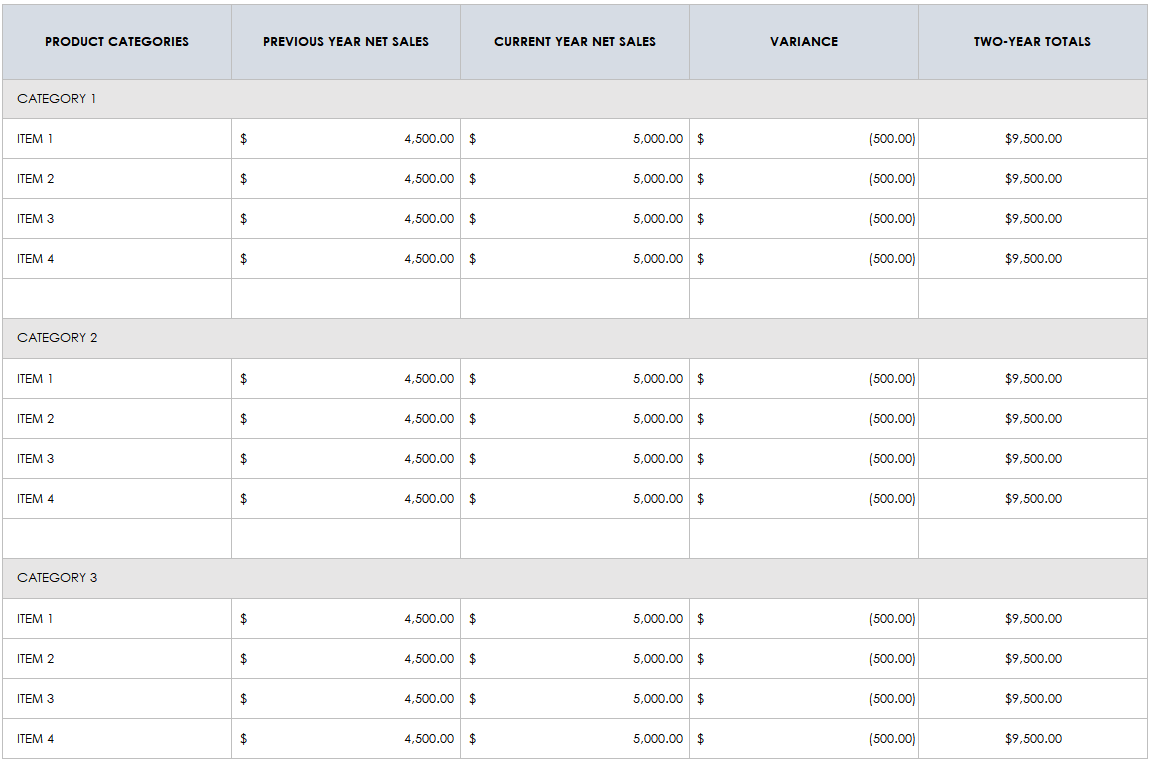 PROJECT REPORT
SUMMARY
2. PRODUCT CATEGORY SALES PER YEAR
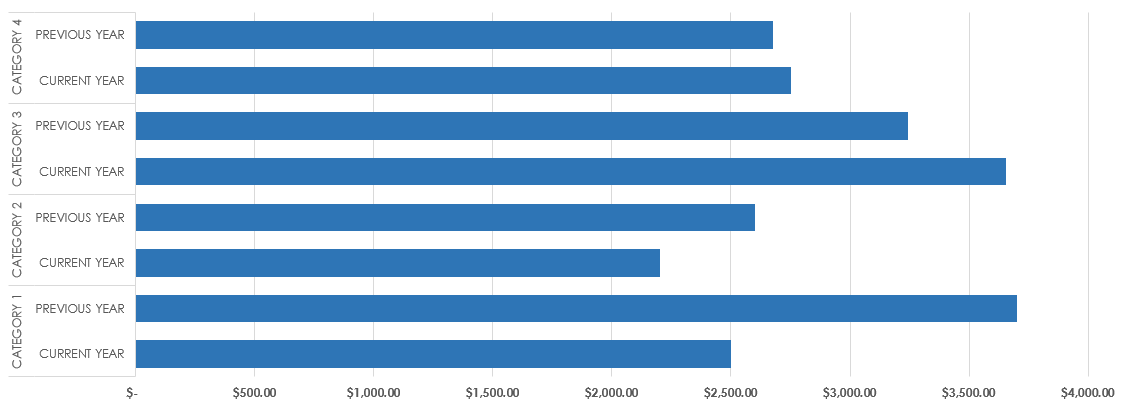 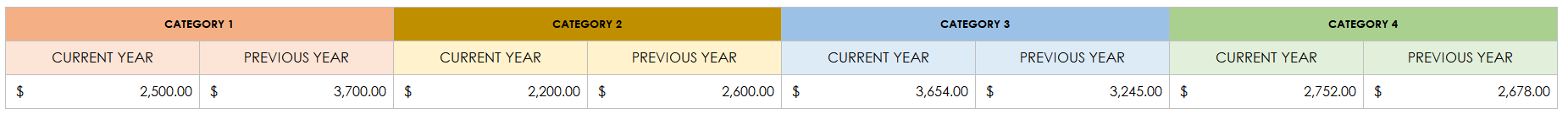 PROJECT REPORT
PRODUCT CATEGORY SALES PER YEAR